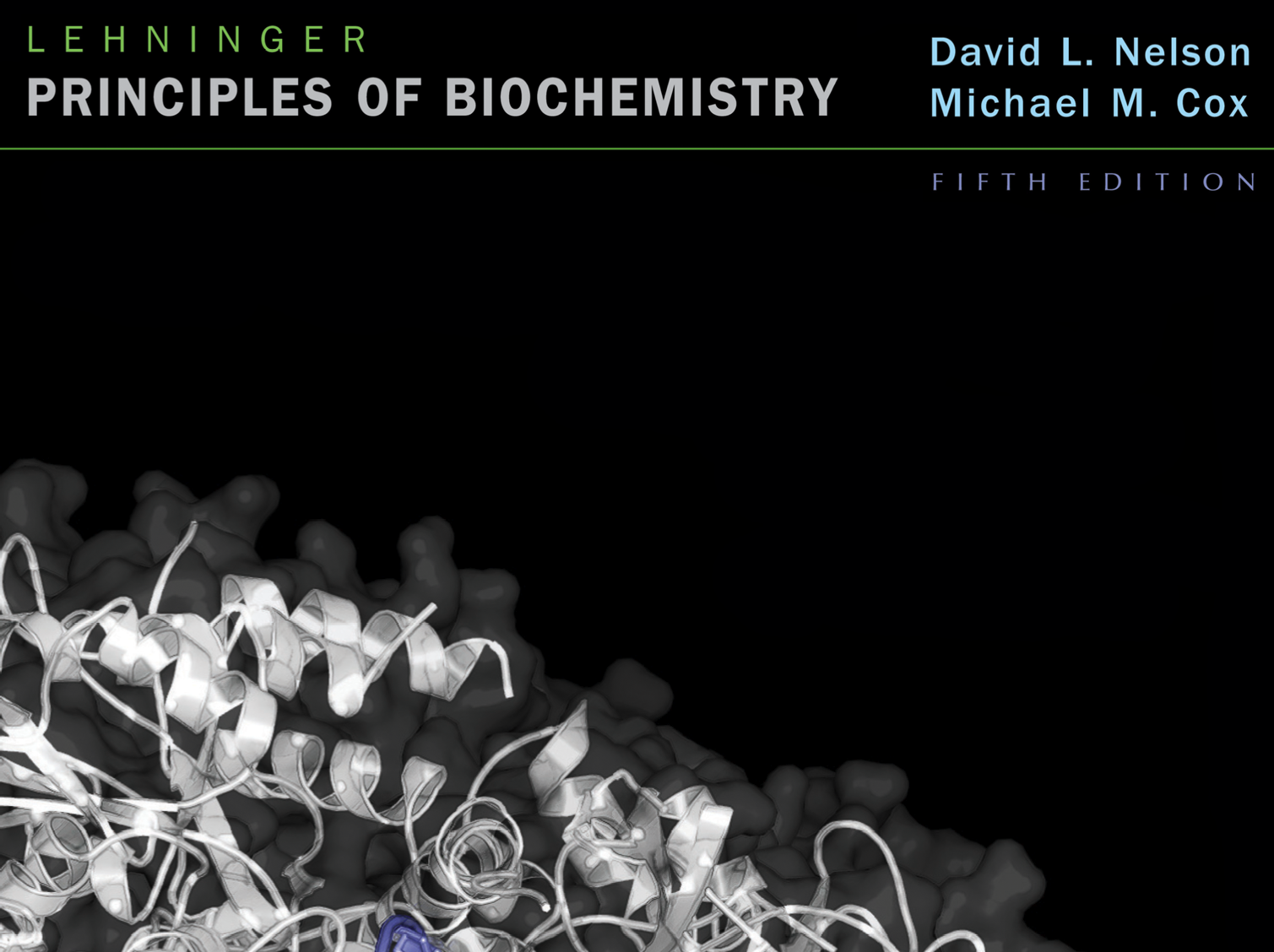 Immune System and Antibodies
© 2009 W. H. Freeman and Company
Two Types of the Immune Systems
Cellular immune system
targets own cells that have been infected
also clears up virus particles and infecting bacteria
key players: Macrophages, killer T cells (Tc), 
   and inflammatory T cells (TH1)

Humoral “fluid” immune system
targets extracellular pathogens
can also recognize foreign proteins
makes soluble antibodies    
keeps “memory” of past infections
key players: B-lymphocytes and helper T-cells (TH2)
Cellular Immune System
Many infected cells display fragments of infectious particles on their surface
Phagocytes: specialized cells that eat invaders
Macrophages: large phagocytes that ingest bacteria
Humoral Immune System
Vertebrates also fight infections with soluble antibodies that specifically bind antigens
Antigens are substances that stimulate production of antibodies
Typically macromolecular in nature
Recognized as foreign by the immune system
Coat proteins of bacteria and viruses
Surface carbohydrates of cells or viruses
Antibodies are proteins that are produced by B cells and specifically bind to antigens
Binding will mark the antigen for destruction or interfere with its function
A given antibody will bind to a small region (epitope) of the antigen
One antigen can have several epitopes
Antibodies: Immunoglobulin G
Fab: fragment, antigen binding

Variable domain differs in antibodies from different B-cells
Antibody Techniques
ELISA
Western
IF
IHC
Chip-Seq
Protein Stability and Folding
A protein’s function depends on its three-dimensional structure.
Loss of structural integrity with accompanying loss of activity is called denaturation
Proteins can be denatured by 
 heat or cold
 pH extremes 
 organic solvents
 chaotropic agents: urea and guanidinium hydrochloride
Ribonuclease Refolding Experiment
Ribonuclease is a small protein that contains 8 cysteins linked via four disulfide bonds
Urea in the presence of 2-mercaptoethanol fully denatures ribonuclease
When urea and 2-mercaptoethanol are removed, the protein spontaneously refolds, and the correct disulfide bonds are reformed   
The sequence alone determines the native conformation
Quite “simple” experiment, but so important it earned Chris Anfinsen the 1972 Chemistry Nobel Prize
How Can Proteins Fold So Fast?
Proteins fold to the lowest-energy fold in the microsecond to second time scales.  How can they find the right fold so fast?

It is mathematically impossible for protein folding to occur by randomly trying every conformation until the lowest energy one is found (Levinthal’s paradox)

Search for the minimum is not random because the direction toward the native structure is thermodynamically most favorable
Protein Folding:need help?
Chaperones perform many functions, from folding to degradation to aiding in protein assembly. 
Chaperonins are a class of chaperones that assist in folding of (largely) newly synthesized proteins with the help of ATP, i.e. all chaperonins can be referred to as chaperones, however, all chaperones need not be chaperonins.
Chaperones Prevent Misfolding
Chaperonins Facilitate Folding
Protein Structure Methods: X-Ray Crystallography
Steps needed:
Purify the protein
Crystallize the protein
Collect diffraction data
Calculate electron density
Fit residues into density

Pros:
No size limits
Well-established

Cons:
Difficult for membrane proteins
Cannot see hydrogens
https://www.youtube.com/watch?v=gLsC4wlrR2A
Chaperonins Facilitate Folding
Protein Structure Methods: X-Ray Crystallography
Steps needed:
Purify the protein
Crystallize the protein
Collect diffraction data
Calculate electron density
Fit residues into density

Pros:
No size limits
Well-established

Cons:
Difficult for membrane proteins
Cannot see hydrogens
https://www.youtube.com/watch?v=gLsC4wlrR2A